Стихи о здоровье
Чтоб здоровье сохранить,Организм свой укрепить,Знает вся моя семьяДолжен быть режим у дня
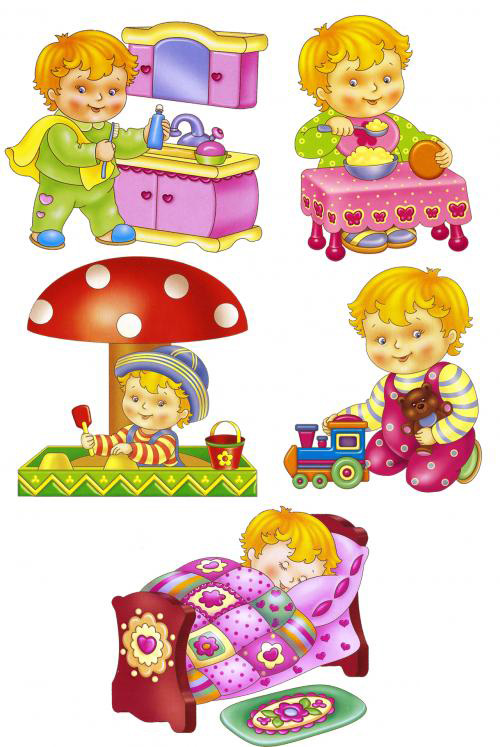 Следует, ребята, знатьНужно всем подольше спать
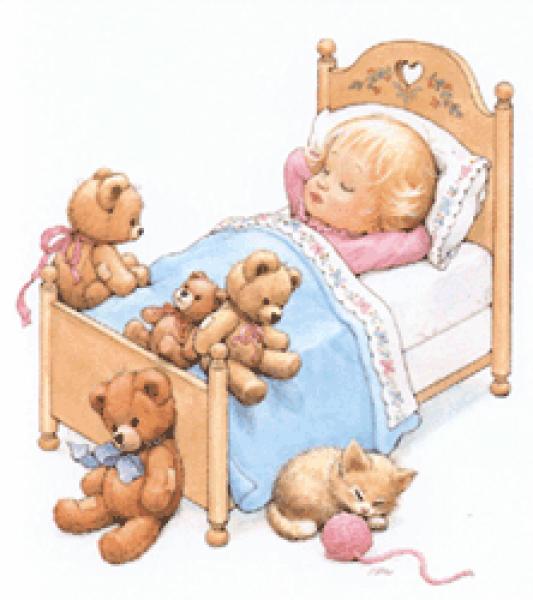 Ну а утром не лениться–На зарядку становиться!
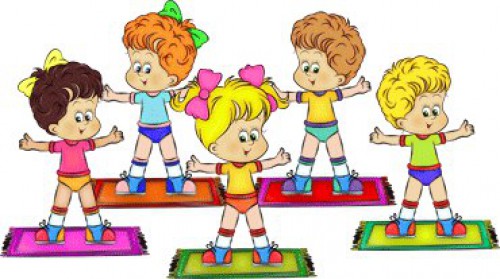 Чистить зубы, умываться,И почаще улыбаться,Закаляться, и тогдаНе страшна тебе хандра
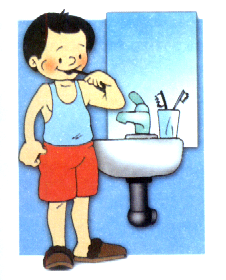 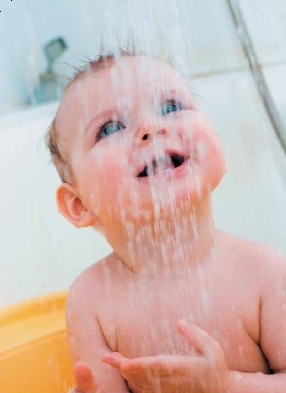 У здоровья есть враги,С ними дружбы не води!Среди них тихоня лень,С ней борись ты каждый день
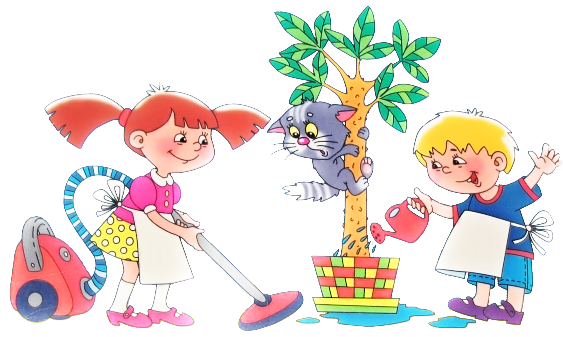 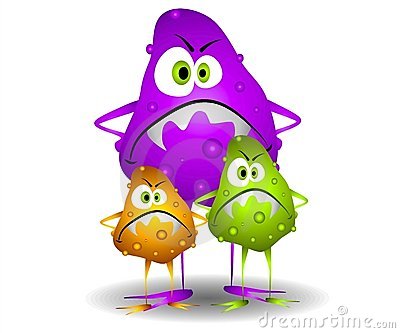 Чтобы ни один микробНе попал случайно в рот, Руки мыть перед едойНужно мылом и водой
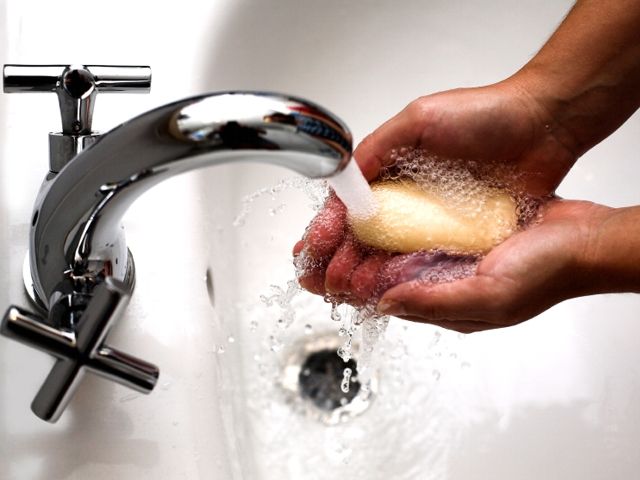 Кушать овощи и фрукты,Рыбу, молокопродукты-Вот полезная еда,Витаминами полна!
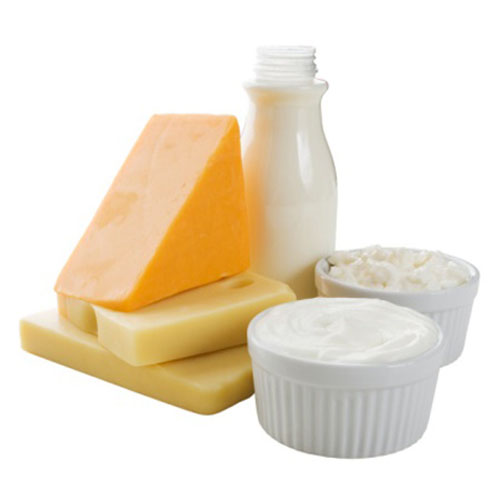 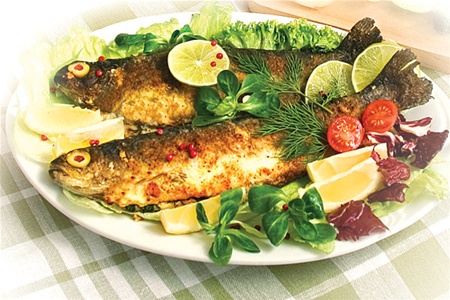 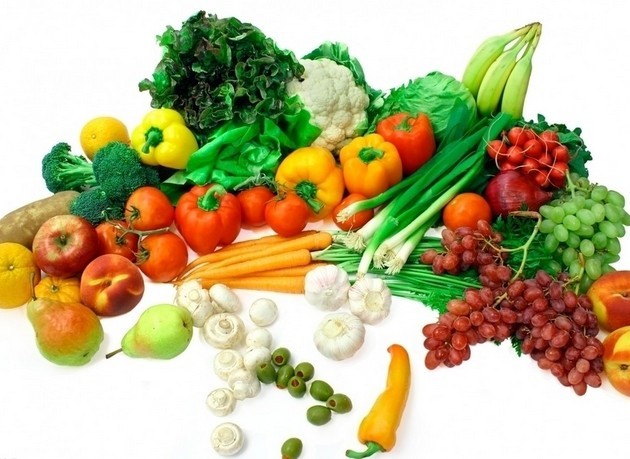 На прогулку выходи,Свежим воздухом дыши.Только помни при уходе: Одеваться по погоде!
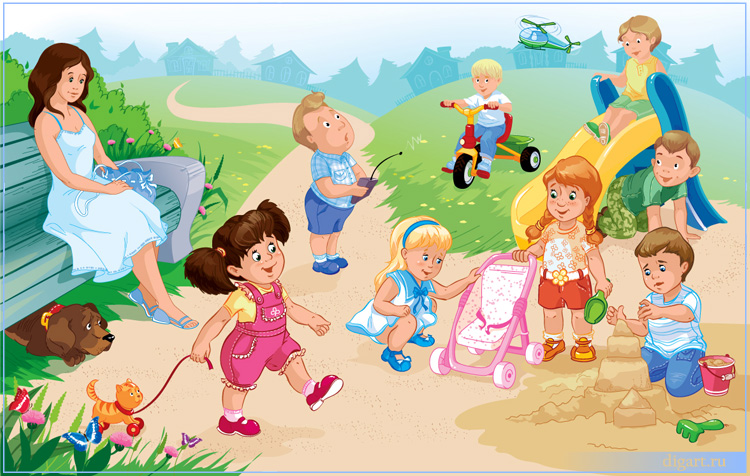 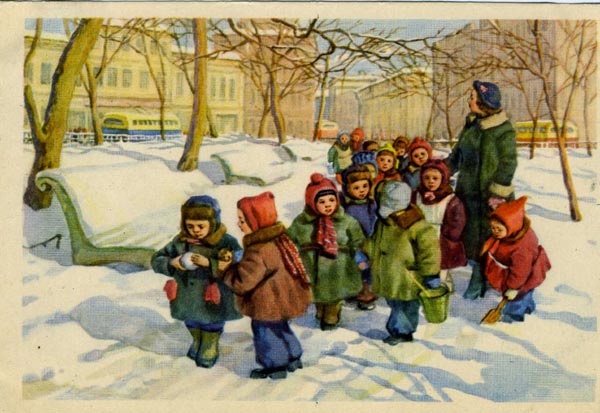 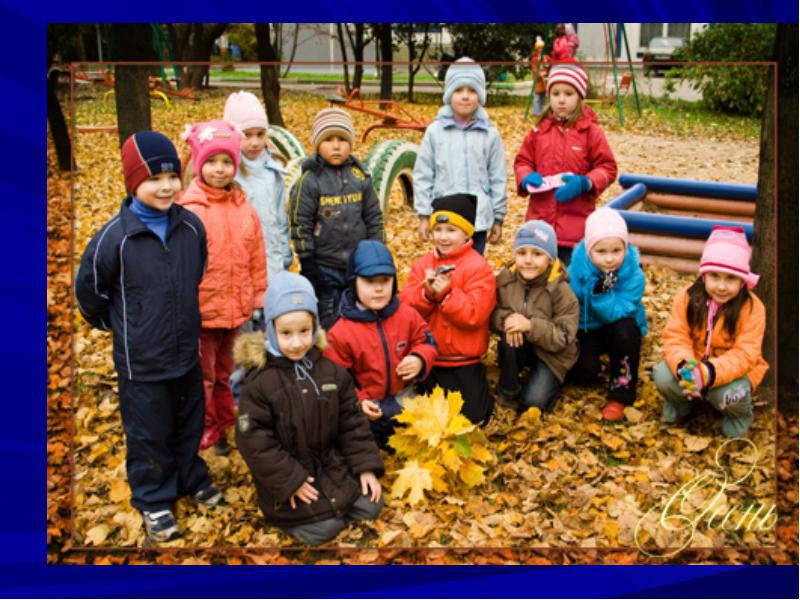 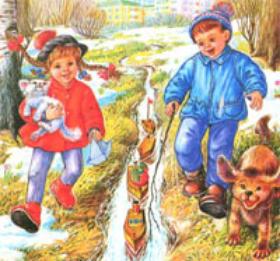 Ну, а если уж случилось:Разболеться получилось,Знай, к врачу тебе пора.Он поможет нам всегда!
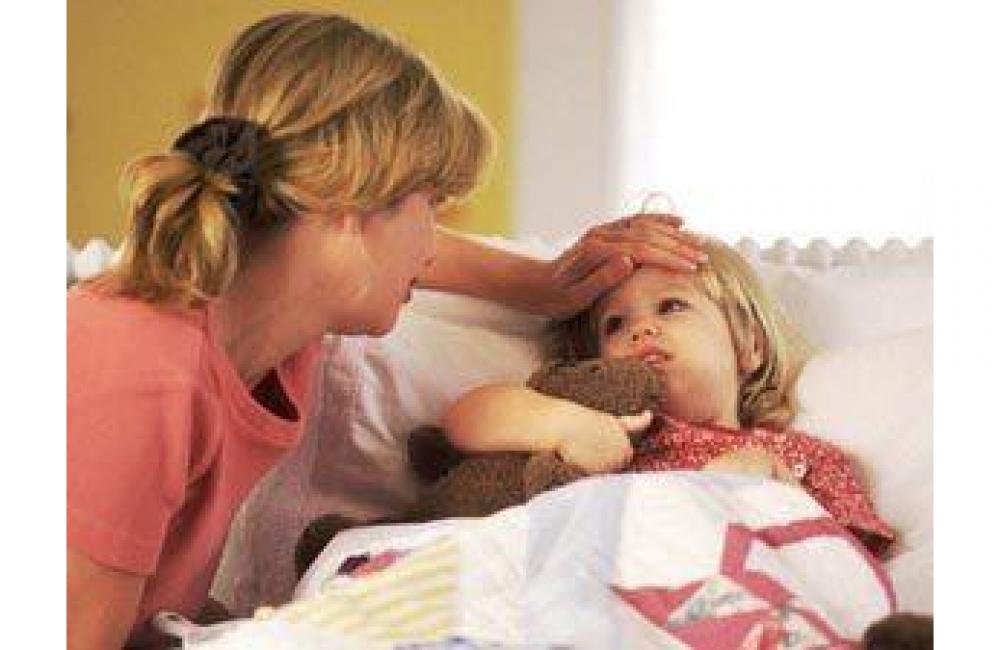 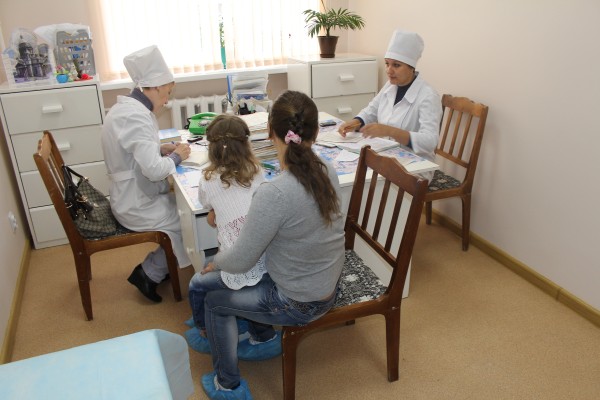 Вот те добрые советы,В них и спрятаны секреты,Как здоровье сохранить.Научись его ценить!
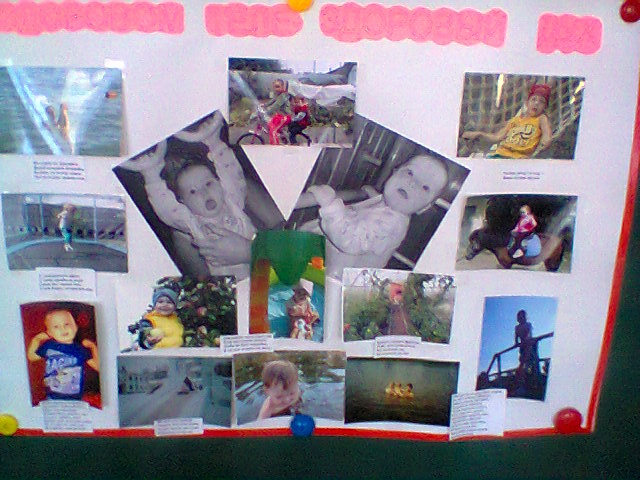 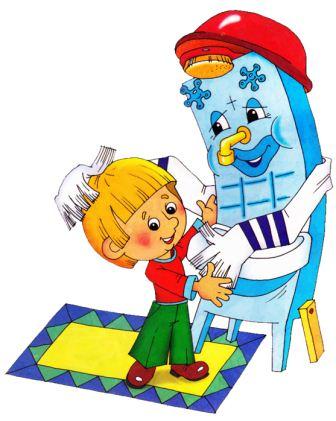 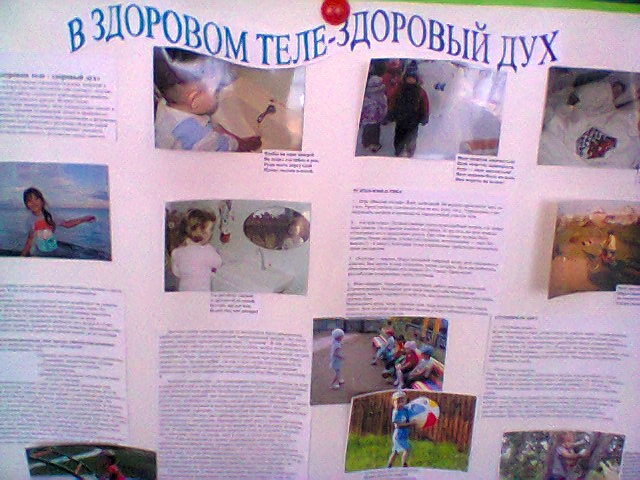 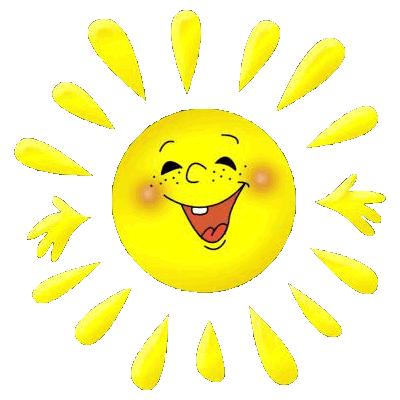